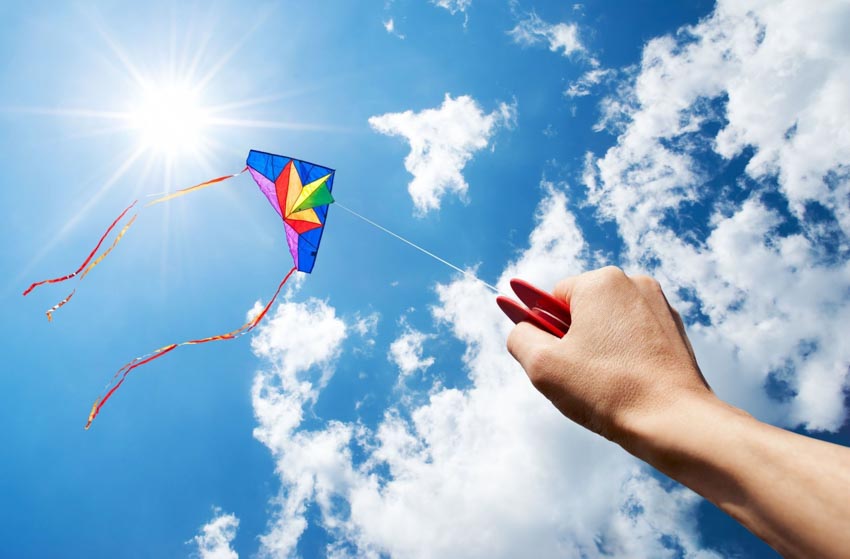 TRƯỜNG TRUNG HỌC CƠ SỞ HOÀI MỸ
TOÁN 9
GV: Nguyễn Tường Đạt
NĂM HỌC: 2024 - 2025
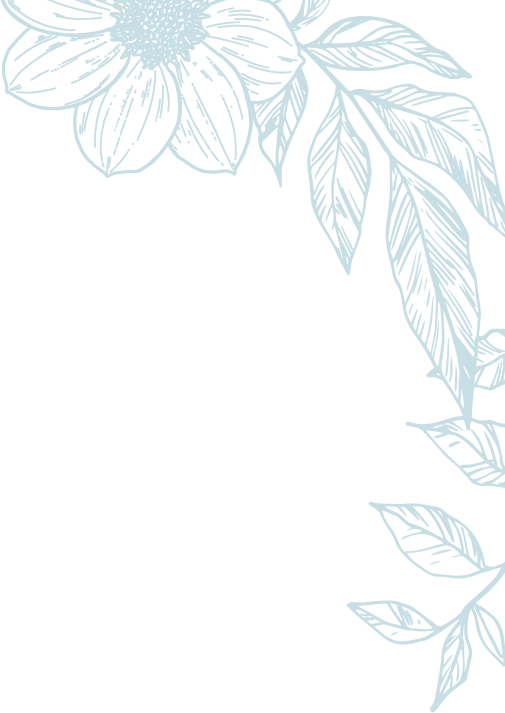 BÀI 2. PHƯƠNG TRÌNH BẬC HAI MỘT ẨN
(Tiết 1)
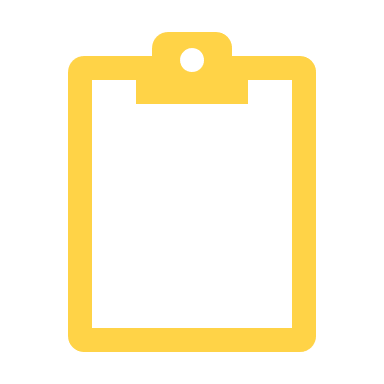 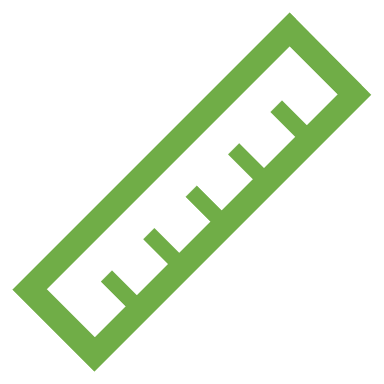 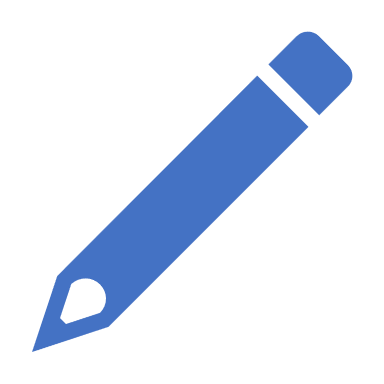 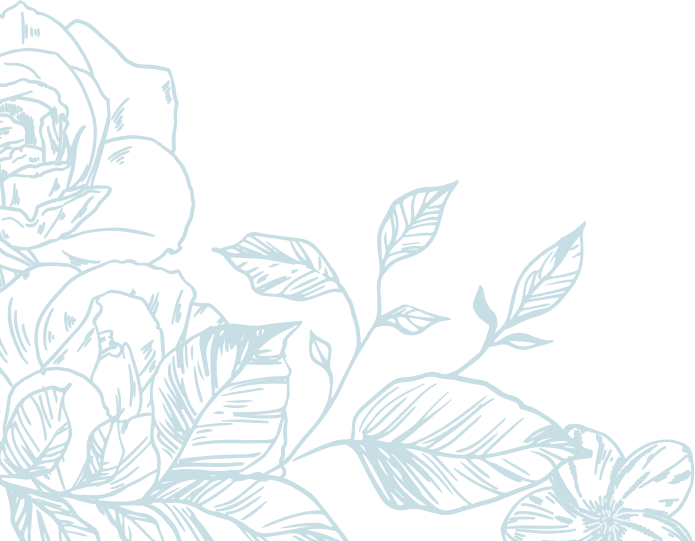 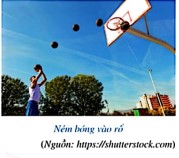 BÀI 2. PHƯƠNG TRÌNH BẬC HAI MỘT ẨN
01
Mở đầu
02
Hình thành kiến thức
03
Luyện tập
04
Vận dụng
HOẠT ĐỘNG
Mở đầu
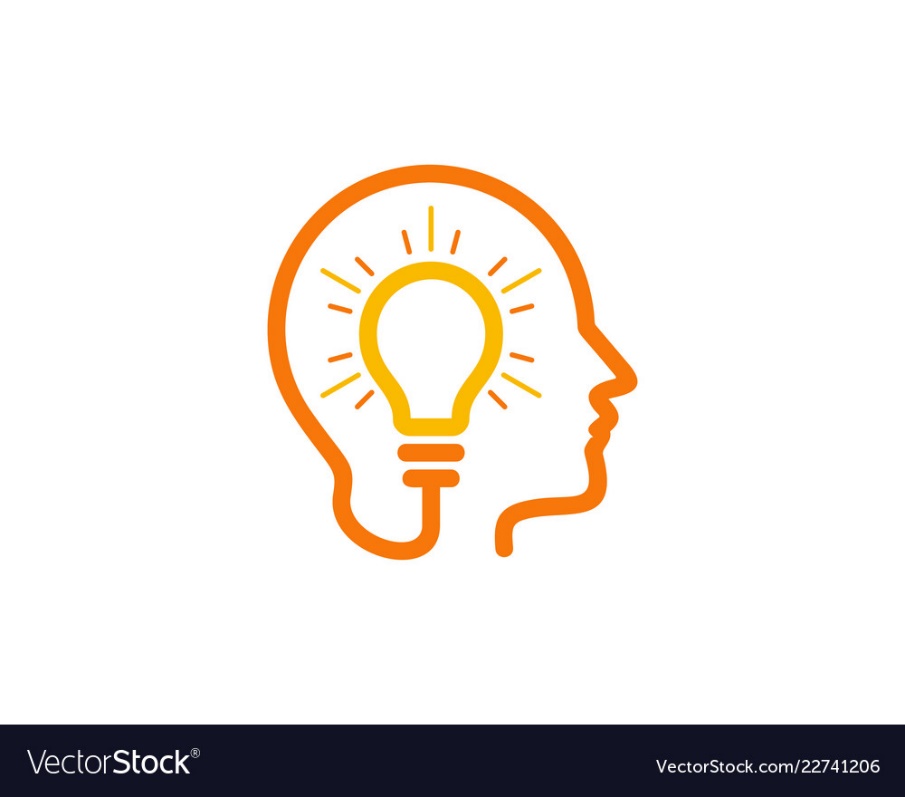 BÀI 2. PHƯƠNG TRÌNH BẬC HAI MỘT ẨN
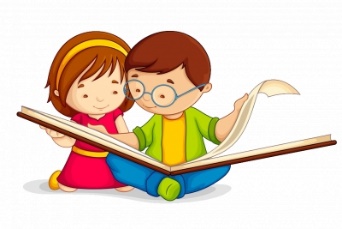 HÌNH THÀNH KIẾN THỨC
I. Định nghĩa:
BÀI 2. PHƯƠNG TRÌNH BẬC HAI MỘT ẨN
[Speaker Notes: GV chiếu bài toán mở đầu.
HS hoạt động cá nhân, trả lời miệng, tại chỗ.]
BÀI 2. PHƯƠNG TRÌNH BẬC HAI MỘT ẨN
BÀI 2. PHƯƠNG TRÌNH BẬC HAI MỘT ẨN
Định nghĩa: 
Phương trình bậc hai một ẩn (nói gọn là phương trình bậc hai) là phương trình có dạng 
                          , trong đó    là ẩn;           là những số cho trước gọi là các hệ số và
BÀI 2. PHƯƠNG TRÌNH BẬC HAI MỘT ẨN
[Speaker Notes: - HS đọc hiểu Ví dụ 1]
BÀI 2. PHƯƠNG TRÌNH BẬC HAI MỘT ẨN
BÀI 2. PHƯƠNG TRÌNH BẬC HAI MỘT ẨN
[Speaker Notes: - HS hoạt động cá nhân, trả lời miệng.]
BÀI 2. PHƯƠNG TRÌNH BẬC HAI MỘT ẨN
BÀI 2. PHƯƠNG TRÌNH BẬC HAI MỘT ẨN
II. Giải phương trình:
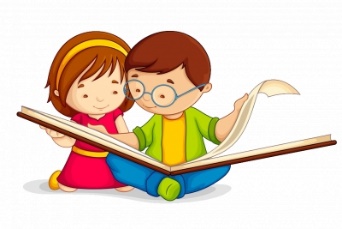 Hoạt động nhóm: (2 phút)
+ Nhóm 1; 2: Làm ý a)
+ Nhóm 3; 4: Làm ý b)
+ Nhóm 5; 6: Làm ý c)
[Speaker Notes: GV phân công nhiệm vụ cho HS hoạt động nhóm, thời gian 2 phút.
Nhóm làm nhanh hơn của mỗi ý thì treo bảng nhóm và đại diện trình bày bài của nhóm.
Nhóm làm chậm hơn thì nhận xét bài của nhóm bạn.
GV nhận xét, đánh giá, bổ sung, chốt kiến thức.]
* Nhận xét: Cho m, n là hai số thực. Ta có thể giải phương trình                     như sau:
+ Khi            , ta có 
                         hoặc
                         hoặc
Như vậy, phương trình có hai nghiệm là 
và
+ Khi  m = 0 , phương trình có nghiệm 
                      (nghiệm kép)
+ Khi m < 0, phương trình vô nghiệm.
BÀI 2. PHƯƠNG TRÌNH BẬC HAI MỘT ẨN
[Speaker Notes: - HS quan sát, đọc hiểu Ví dụ 2.]
BÀI 2. PHƯƠNG TRÌNH BẬC HAI MỘT ẨN
[Speaker Notes: GV gọi 1 HS lên bảng làm
HS dưới lớp làm bài vào vở rồi chú ý nhận xét bài của bạn.]
[Speaker Notes: GV phát phiếu học tập.
HS hoạt động cá nhân, làm bài vào phiếu học tập.]
BÀI 2. PHƯƠNG TRÌNH BẬC HAI MỘT ẨN
[Speaker Notes: - GV đưa ra nhận xét, HS chú ý nghe bài]
BÀI 2. PHƯƠNG TRÌNH BẬC HAI MỘT ẨN
* Kiến thức trọng tâm:
Xét phương trình                                            và biệt thức
+ Nếu           thì phương trình có hai nghiệm phân biệt 


+ Nếu           thì phương trình có nghiệm kép

+ Nếu           thì phương trình vô nghiệm.
[Speaker Notes: GV chốt kiến thức trọng tâm của bài
Yêu cầu HS đọc hiểu Ví dụ 3 Sgk/tr 54]
BÀI 2. PHƯƠNG TRÌNH BẬC HAI MỘT ẨN
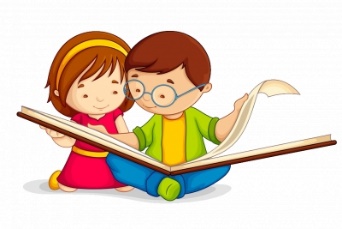 LUYỆN TẬP
Bài tập áp dụng định nghĩa phương trình bậc hai
BÀI 2. PHƯƠNG TRÌNH BẬC HAI MỘT ẨN
Bài tập: Trong các phương trình sau đây, phương trình nào là phương trình bậc hai một ẩn? Đối với những phương trình bậc hai một ẩn đó, xác định hệ số a của x2, hệ số b của x và hệ số tự do c.
[Speaker Notes: GV cho HS hoạt động nhóm đôi trong 2 phút làm bài tập Luyện tập.
Đại diện 1 HS trong nhóm đại diện trình bày.]
BÀI 2. PHƯƠNG TRÌNH BẬC HAI MỘT ẨN
Lời giải:
Phương trình                        là phương trình bậc hai ẩn x
 và có  
b) Phương trình                    là phương trình bậc hai ẩn x 
và có 
c) Phương trình                           không phải là phương trình bậc hai ẩn x vì có 
d) Phương trình              là phương trình bậc hai ẩn x và có
BÀI 2. PHƯƠNG TRÌNH BẬC HAI MỘT ẨN
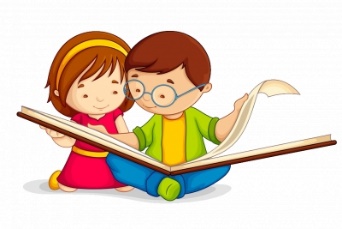 VẬN DỤNG
Giải phương trình bậc hai bằng công thức nghiệm
BÀI 2. PHƯƠNG TRÌNH BẬC HAI MỘT ẨN
Bài tập: Giải phương trình:
Lời giải: Xét phương trình:                            có các hệ số 


Do           nên phương trình đã cho có hai nghiệm phân biệt là:  




Vậy tập nghiệm của phương trình đã cho là:
[Speaker Notes: GV yêu cầu HS hoạt động cá nhân làm bài tập Vận dụng
HS làm nhanh nhất sẽ nộp bài để GV chấm, chữa bài, rút kinh nghiệm cho cả lớp.]
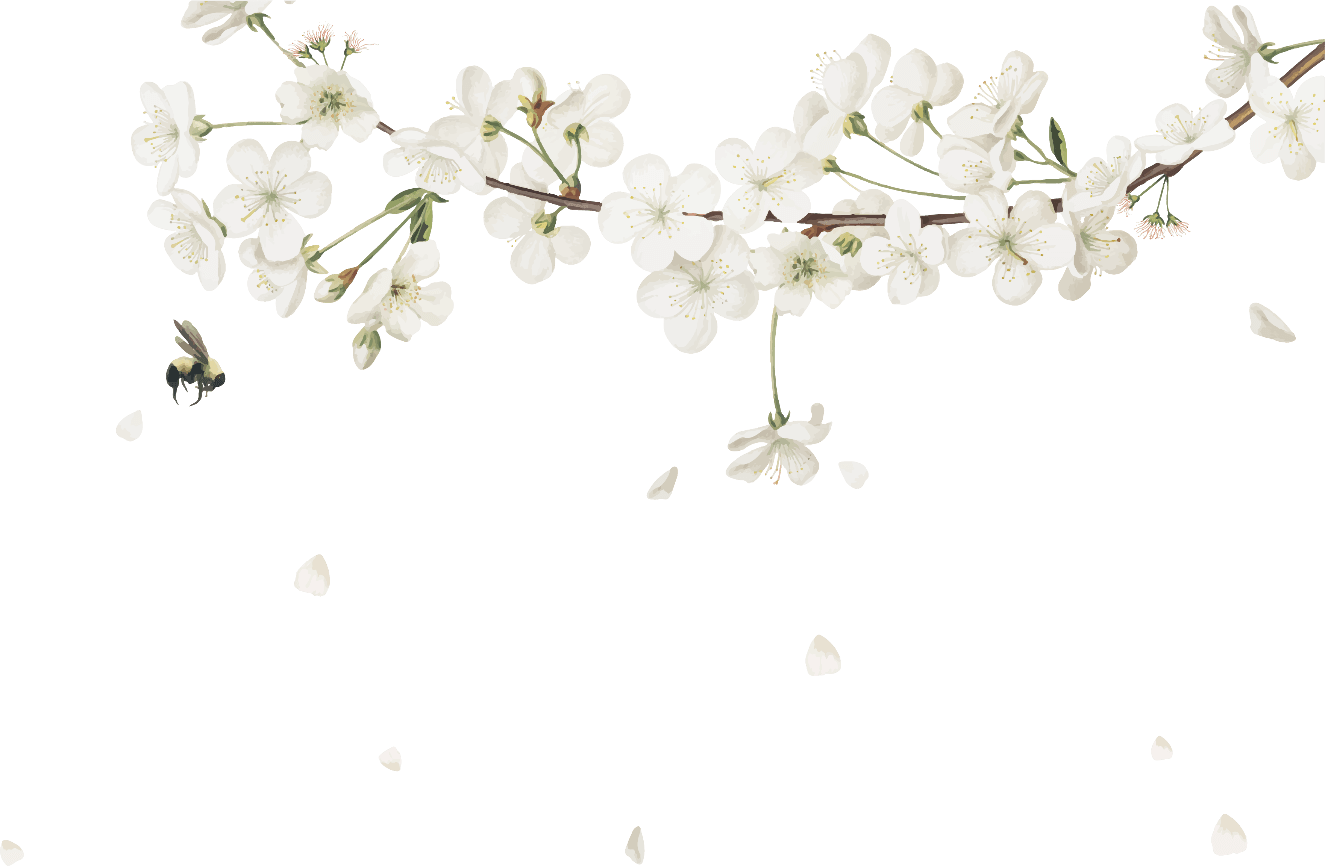 HƯỚNG DẪN VỀ NHÀ